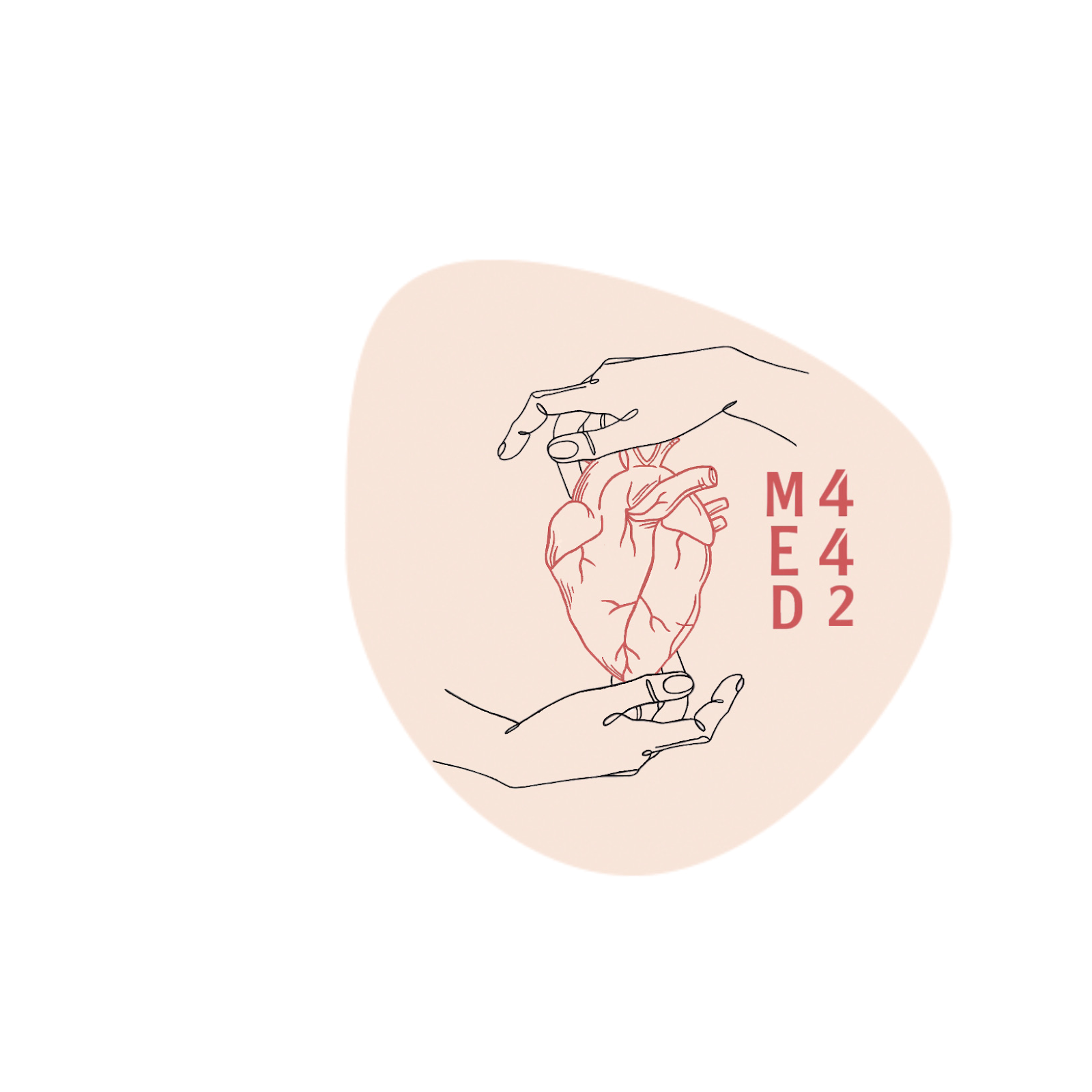 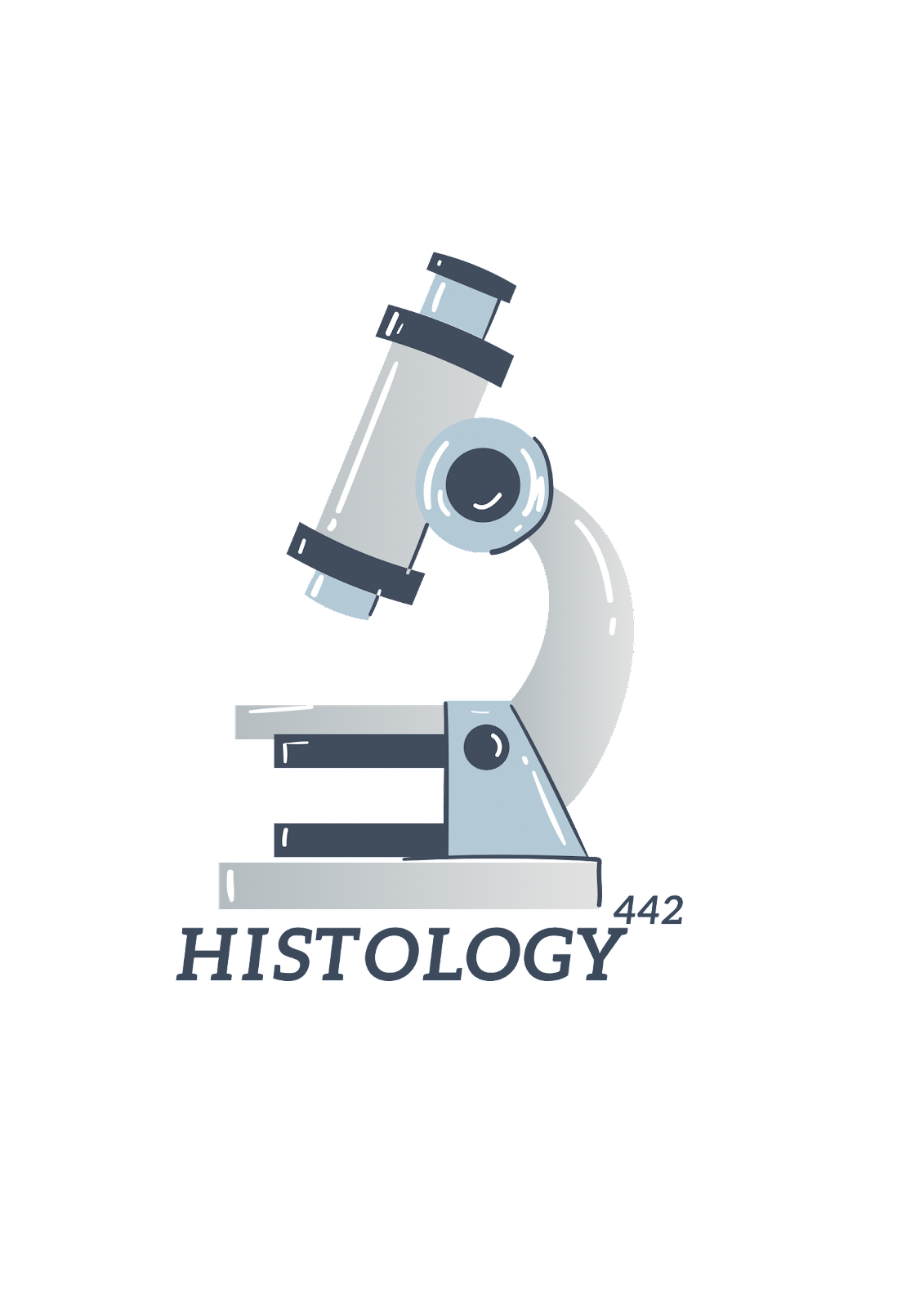 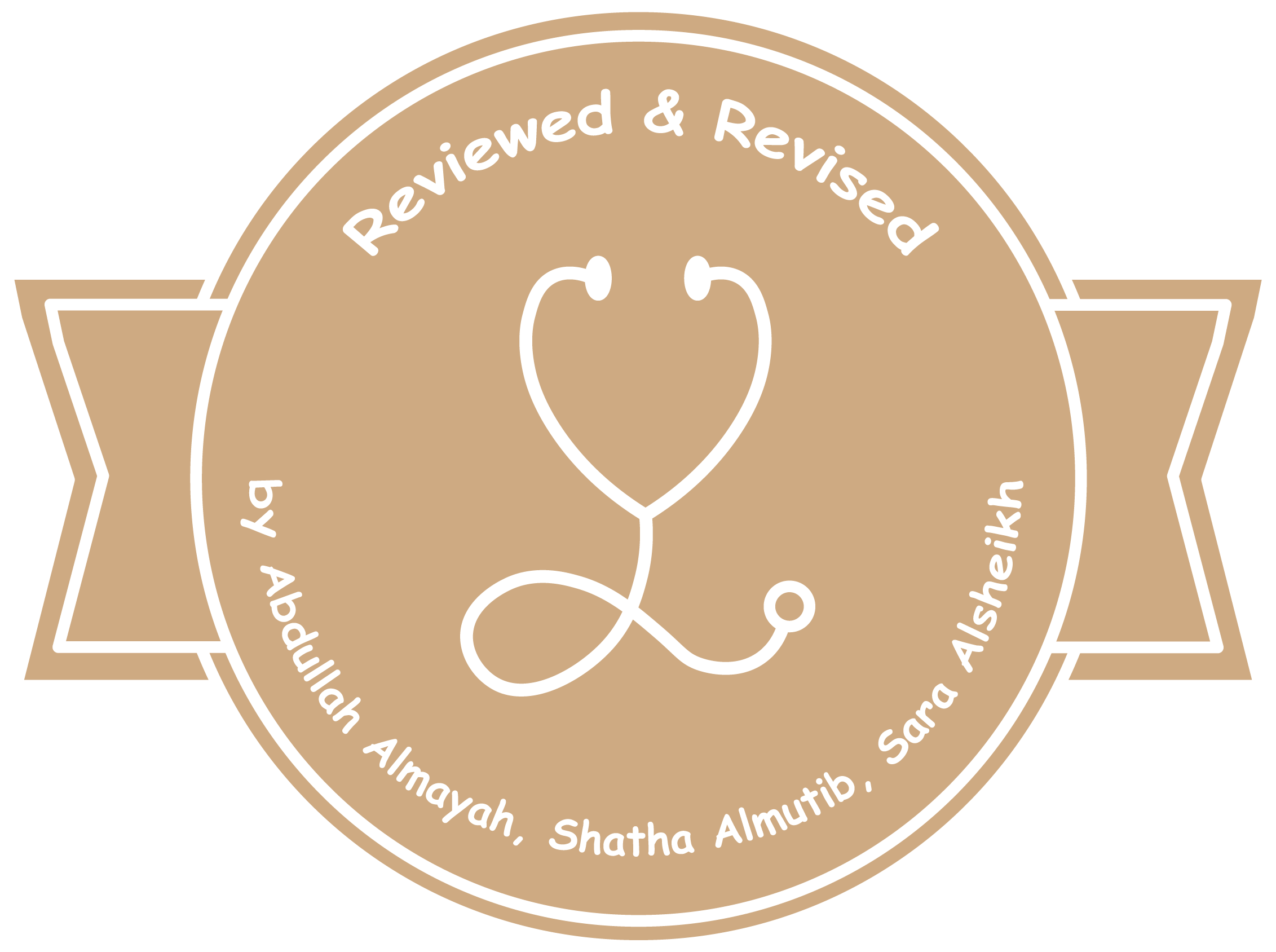 Histology of the Urinary Tract
Color index:
-Main text
-important 
-female slides
-male slides
-Dr.note 
-Extra
Editing File
Objectives
By the end of this lecture, the student should be able to describe:

The microscopic structure of renal pelvis and ureter .

The microscopic structure of the urinary bladder and male and females urethra .
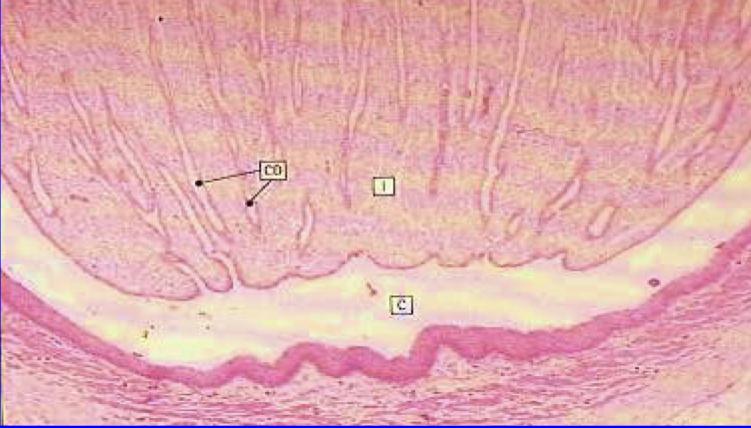 Renal calyces
Each calyx accepts urine from the renal papilla of renal pyramid.
1
They are lined with transitional epith. Lamina propria and smooth muscle.
2
Minor calyx merge to form major calyx         ( with same lining tissue as minor calyx )
3
4
Major calyx open into renal pelvis .
Ureter
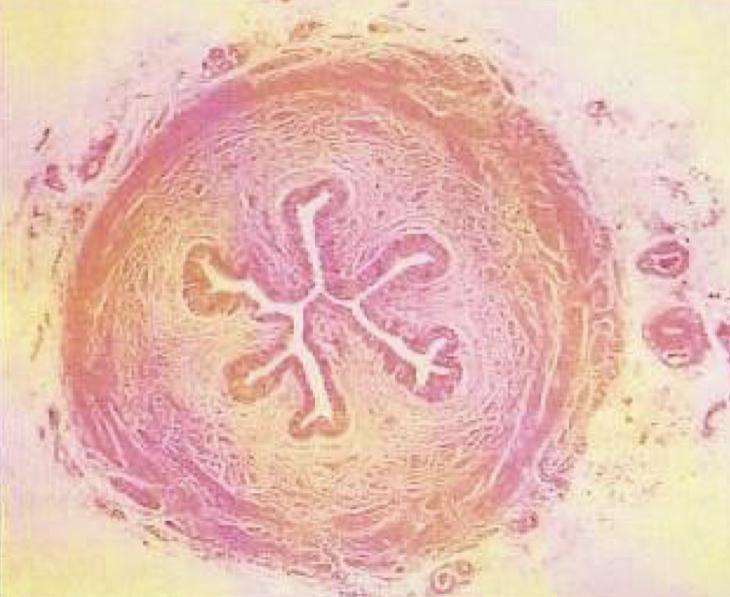 Musclaris (Muscular coat)
Mucosa
Adventitia
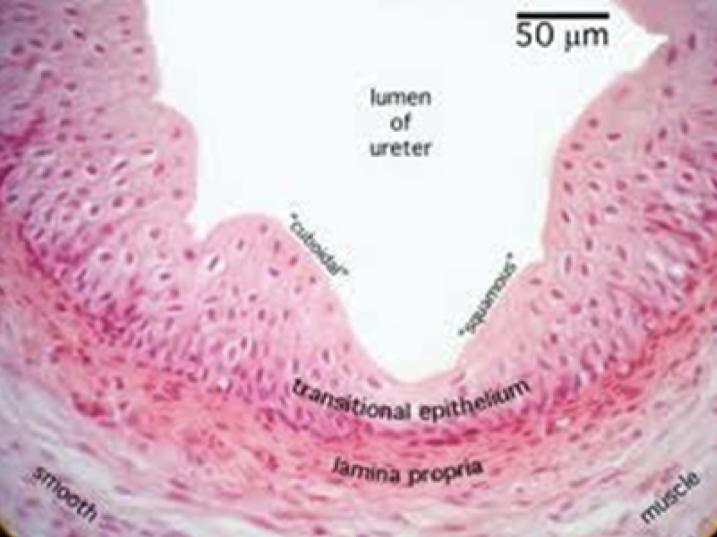 In the upper  2/3: 
Formed of 2 layers of smooth muscle.
1- Inner longitudinal.
2- Outer circular. 
In the lower 1/3: 
Formed of 3 layers of smooth muscle.
1- Inner longitudinal.
2- Middle circular.
3- Outer longitudinal.
Is formed of transitional epith.
And lamina propria.
Fibrous C.T covering
N.B No serosa
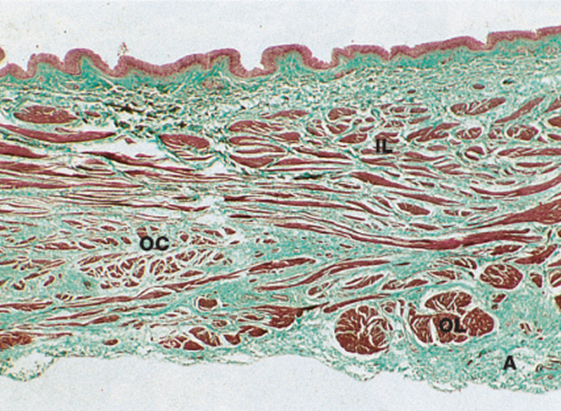 Urinary bladder
It has the same structure as the lower third of the ureter.
Superficial layer
3 layers of smooth muscle
outer covering
Adventitia or Serosa.
Transitional epithelium has dome-shaped cells (in empty bladder).
Inner and outer longitudinal (thin) and middle circular (thick) layers.
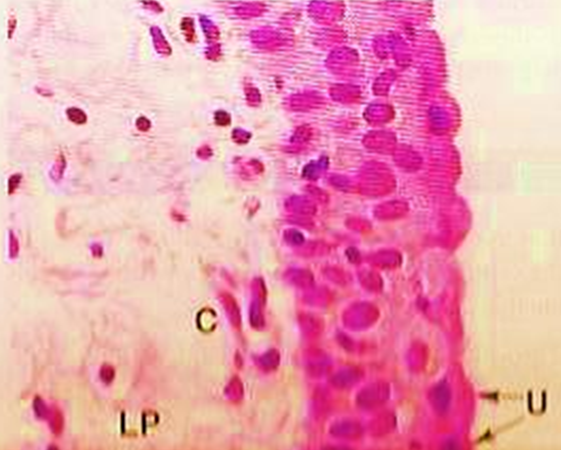 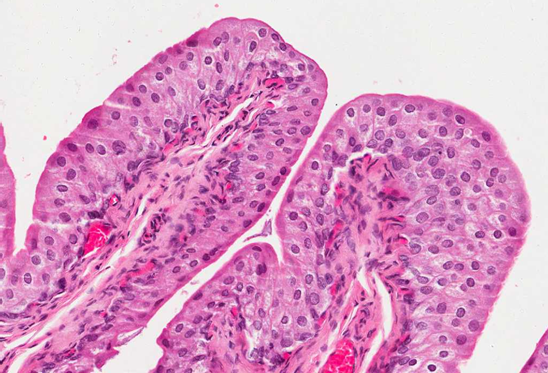 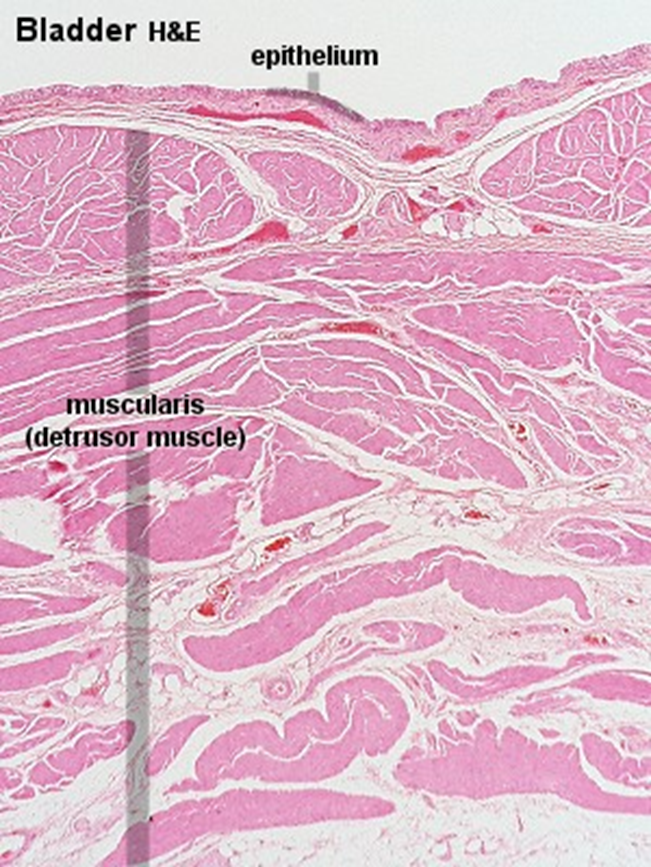 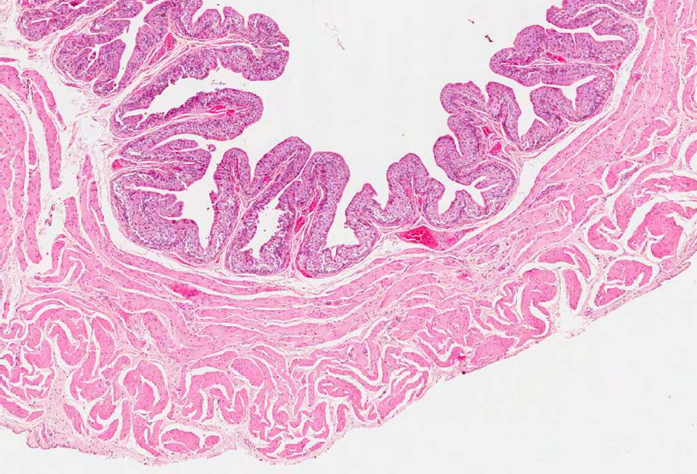 Urethra
Female urethra 
It is short and lined by:
Smooth muscle
Epithelium
Sub-epithelial fibroelastic CT
1- Transitional epith. Near the bladder.
2. Pseudostratified columnar epith.
3. Stratified squamous non-keratinized epith
Contains glands of Littre (mucus-secreting glands).
Inner longitudinal and outer circular layers.
Urethra
Male urethra 
It is long and is divided into 3 regions:
Penile (spongy) urethra: is lined with stratified columnar epith. with patches of pseudostratified columnar epithelium
Prostatic urethra: is lined with transitional epith
Membranous urethra: is lined with stratified columnar epith. with patches of pseudostratified columnar epithelium.
In navicular fossa (enlarged terminal portion): stratified squamous non-keratinized epith.
The lamina propria contains mucus-secreting glands of Littre
SUMMARY thanks to 439
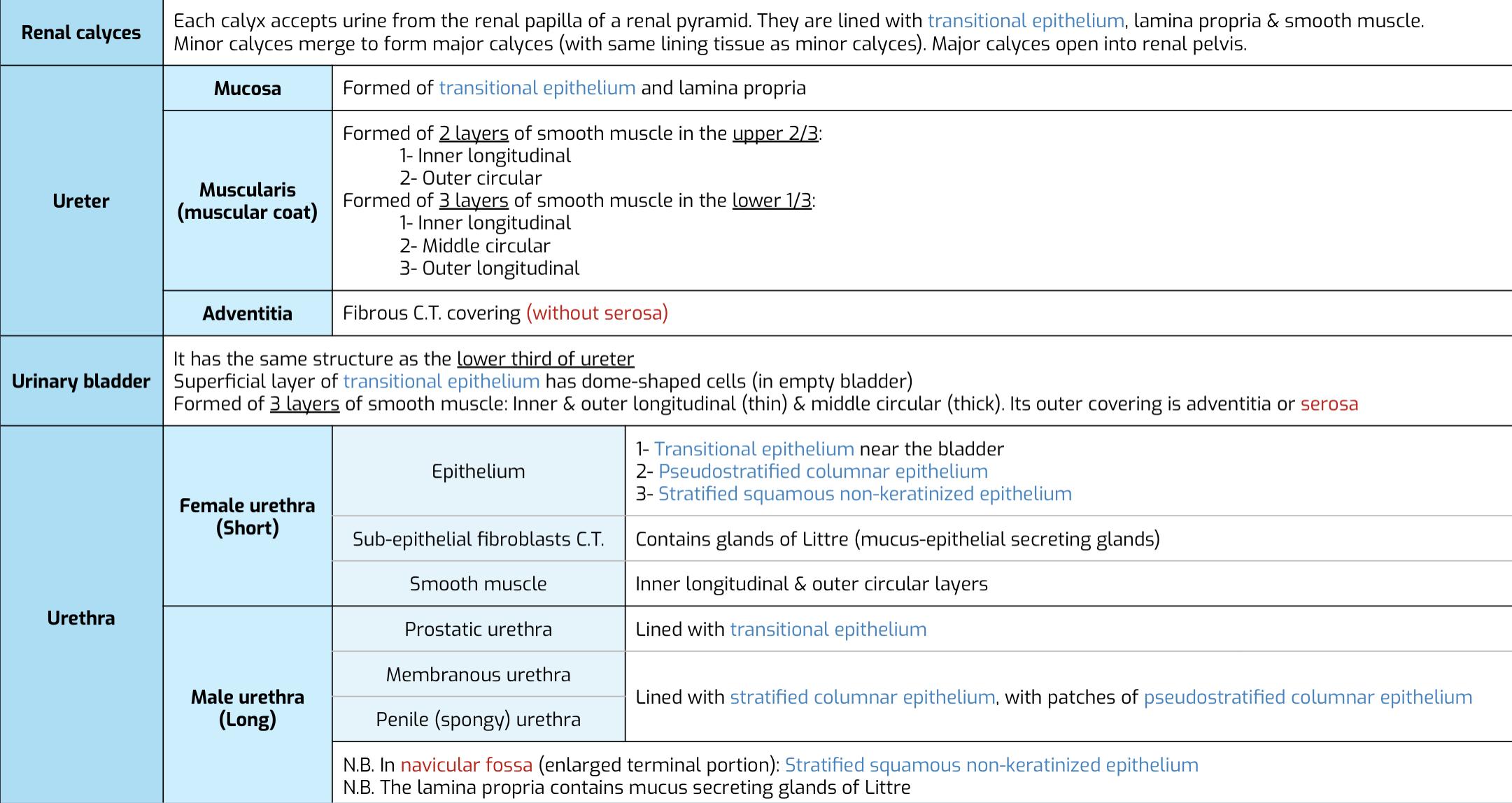 Test yourself
Answers: 1.B 2.A 3.D 4.B 5A.
BIG THANKS TO TEAM 439✨
Meet The Team
Team Leaders
Alhnouf Al Yami
Saad AlAngari
Team Members
Mohammed AlRashod
Ali Jabaan
Abdulkarim Salman
Maha AlZahrani
Reema AlQuraini
Aisha Bin Saran 
Farah AlHalafi
442Histology@gmail.com